This is where you will be adding all your information for your Fitness Plan
[Anything in brackets is where you add your information]
This is what you will submit to your teacher for your grade.
Have fun with this project and be creative!
[your name][date][teacher]
[“insert a fitness quote”]

[insert an appropriate photo
of yourself]
Fitnessgram Baseline Scores
[Height & Weight ]
[Pre-Fitness score Push-ups or modified pull-ups]
[Pre-Fitness score curl-ups]
[Pre-Fitness score Flexibility trunk-lift, shoulder-stretch, or sit & reach]
[Pre-Fitness score Aerobic Capacity pacers or mile run]
[Review your baseline fitness scores and describe the activities you like to do and the goals you have set.]
Smart Fitness Goals
[Describe a short term nutrition goal here]
[Describe a short term muscular strength goal here]
[Describe a short term muscular endurance goal here]
[Describe a short term cardiovascular goal here]
[Describe a short term flexibility goal here]
[Describe a long term fitness goal here.] 
*Feel free to add extra slides if needed.
Favorite Cardiovascular Endurance Exercise
[Insert your favorite Cardiovascular Endurance exercise here. Pick an activity you enjoy doing. You can use google images, draw, or take your own photo.]


[Write a positive statement here! Explain what you love to do for fun to get some exercise!]
Overload
Muscular Strength/Endurance Overload:  To help me improve in this area I will need to increase [describe activity here].


Cardiovascular Fitness Overload:  To help me improve in this area I will need to increase [describe activity here].
Progression
[Choose (1) goal for your progression):  The best way to help me [describe goal] I will need to increase the amount of [describe specific exercises to help with goals] by gradually increasing the number of sets and reps for muscular strength and endurance, or by increasing the time exercising for cardiovascular fitness. The progression plan will be… *See next slide
Progression continued
Week 1 [describe frequency, intensity level, type, and time, of the exercise you plan to do]

Week 2 [same as above but increase the load no more than 10% increase from previous week]

Week 3 [same as above but increase the load no more than 10% increase from previous week]

Week 4 [same as above but increase the load no more than 10% increase from previous week
*ADD EXTRA SLIDES IF YOU NEED MORE TYPING SPACE.
Muscular Strength
[Insert photo of Muscular Strength here.  Pick an activity you enjoy doing. You can use google images, draw, or take your own photo.]
Muscular Endurance
[Insert photo of Muscular Endurance here. Pick an activity you  enjoy doing. You can use google images, draw, or take your own photo.]
Flexibility
[Insert photo of Flexibility here.  Pick an activity you enjoy doing. You can use google images, draw, or take your own photo.]
Nutrition Plan
Nutrition is important for all around fitness. The foods and drinks we consume play a major part in our overall wellness.  If we eat more calories than we burn, then weight gain will happen.  But did you know the types of food we eat effect how we feel? This means that some foods increase chances of weight gain, but also make us feel like not moving.   It is important to eat a high quality diet to help us manage calorie balance and make us feel like we want to get up and move, dance, play sports, etc..
Nutrition continued
You have worked to create a total fitness plan for you.  Create a sample day of meals:
 
Breakfast – [list all the foods yous should eat for this meal. ]
Snack – [list all the foods you should eat for this meal]
Lunch –  [list all the foods you should eat for this meal]
Snack - [list all the foods you should eat for this meal]
Dinner - [list all the foods you should eat for this meal]
Recommended Recipe – [select a recipe from MyPlate sample recipes Describe the recipe, include the web page link and picture.]
Nutrition Continued
[Insert photo of one of the recipes described above]
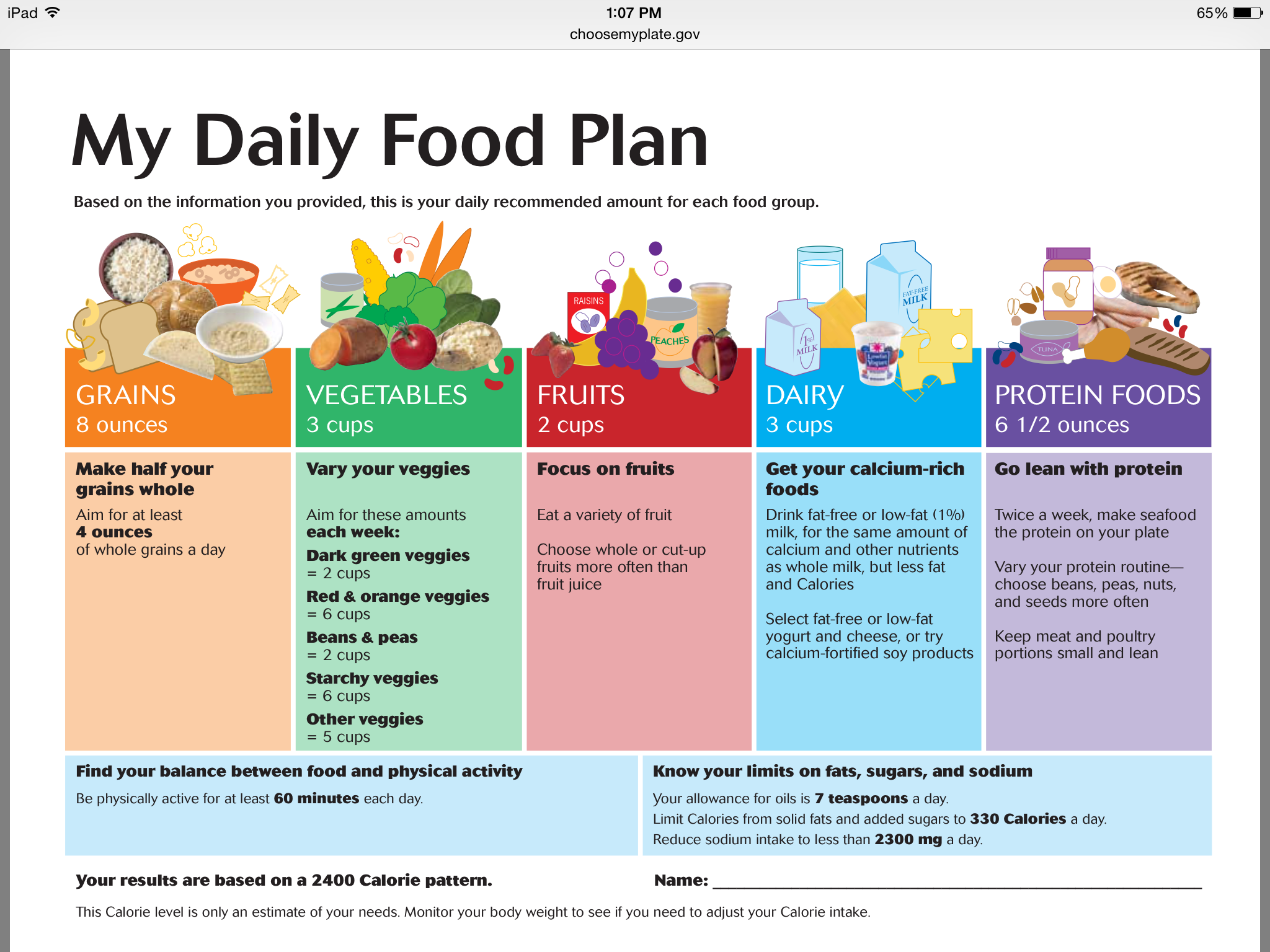